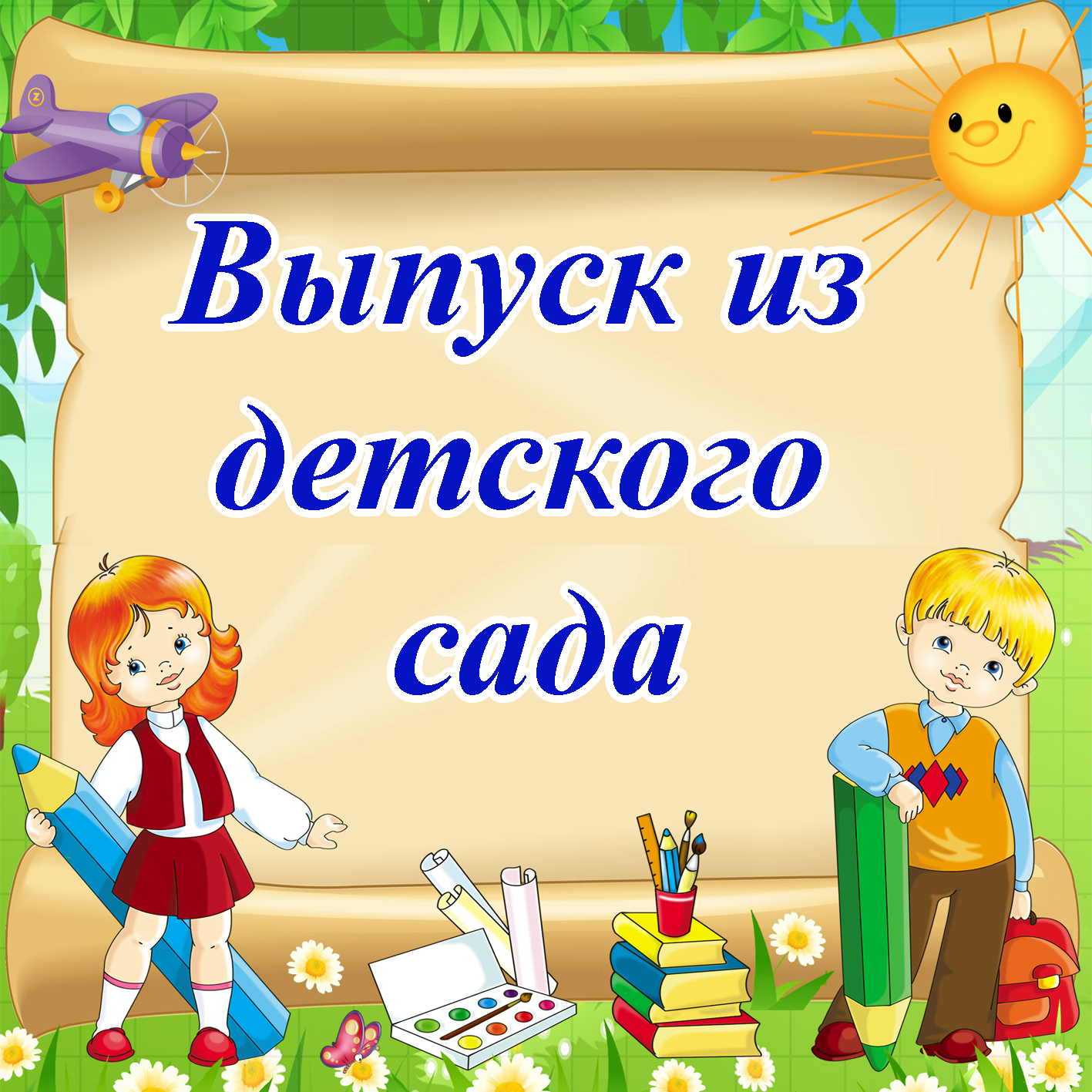 Выполнил воспитатель: Берсенева Н.И.
2022год.
2022 год.
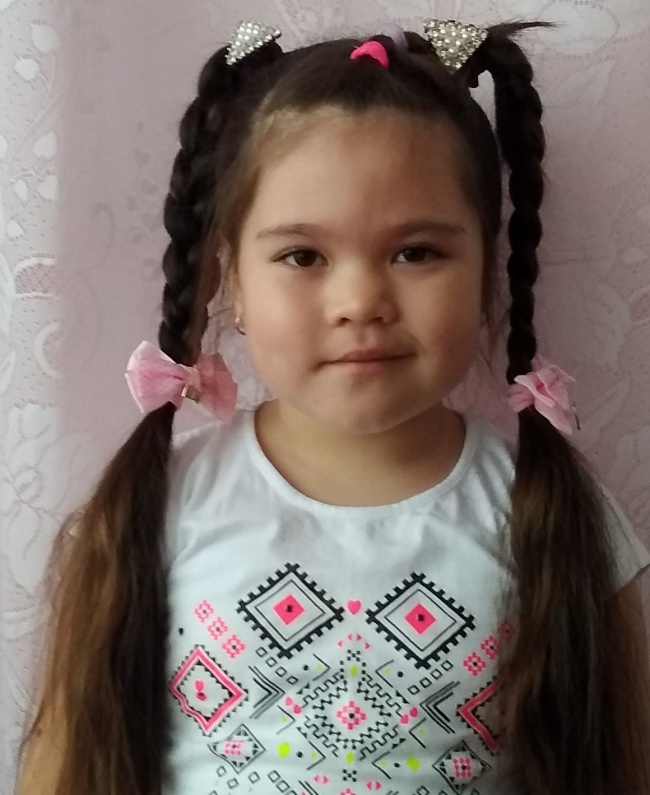 Макаева  Карина
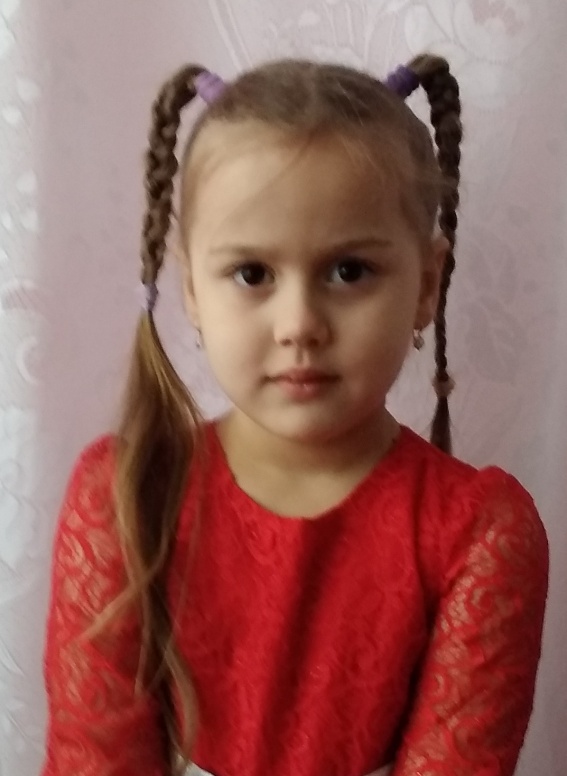 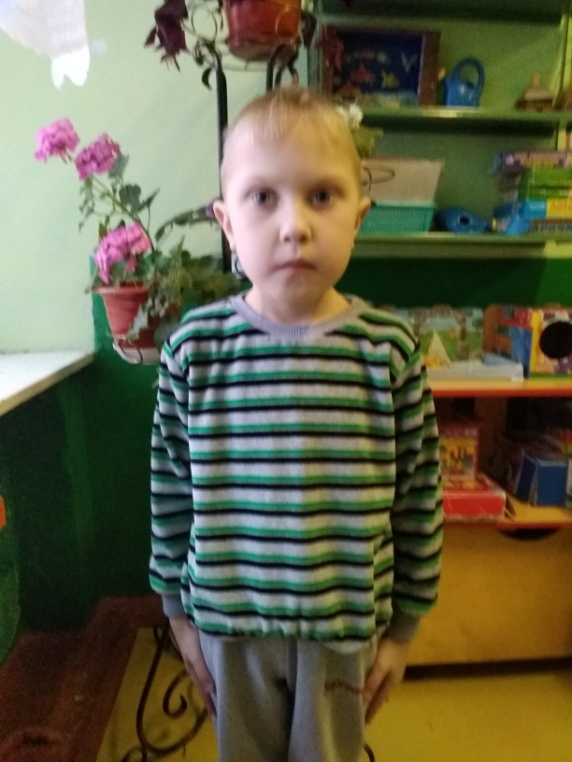 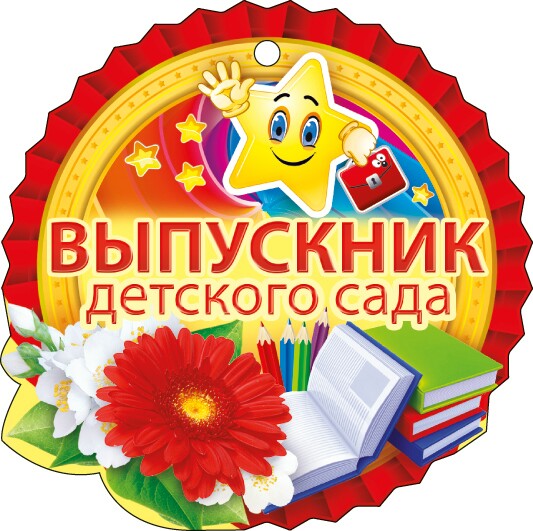 Шимолина  Полина
Жуков Антон
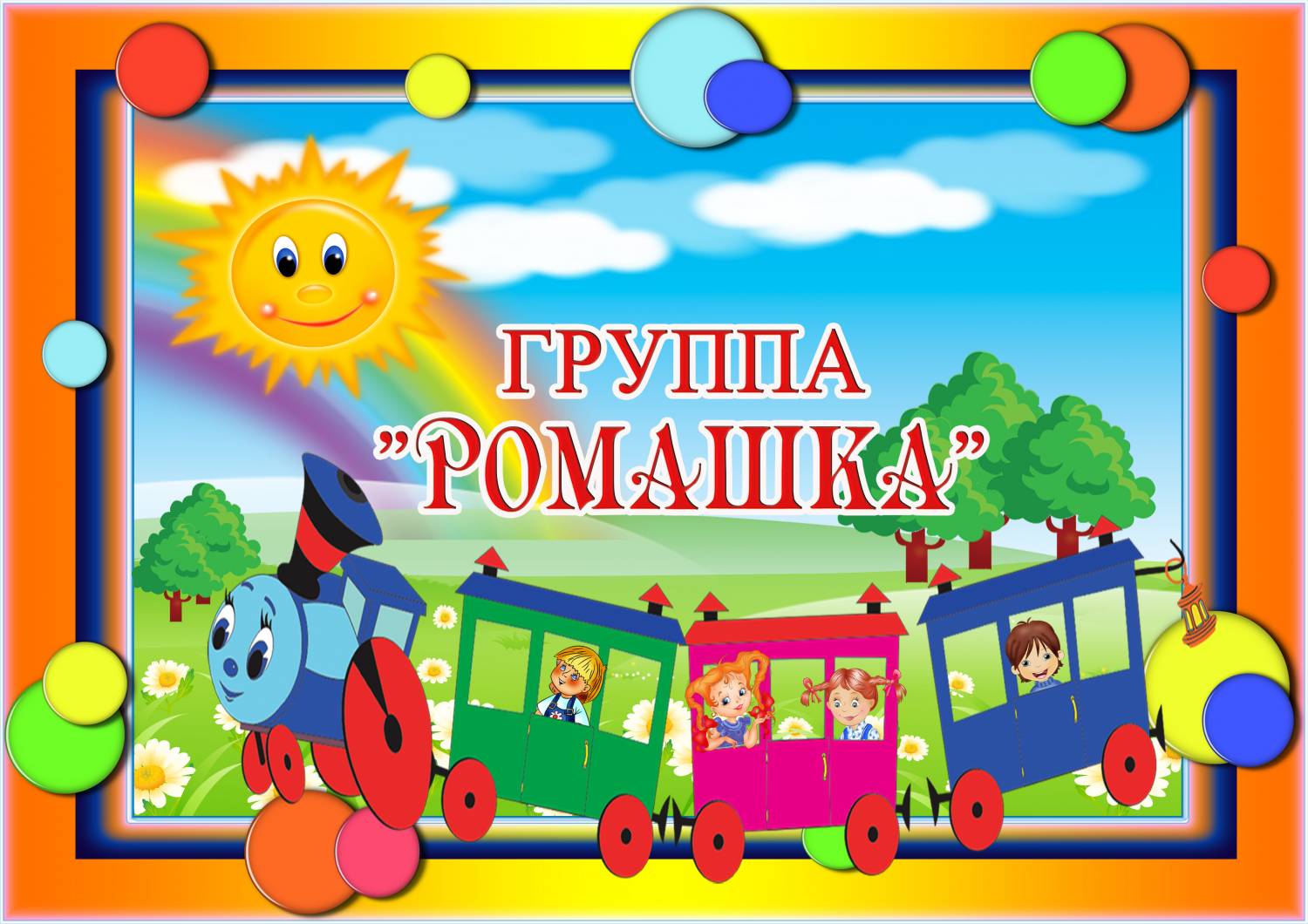 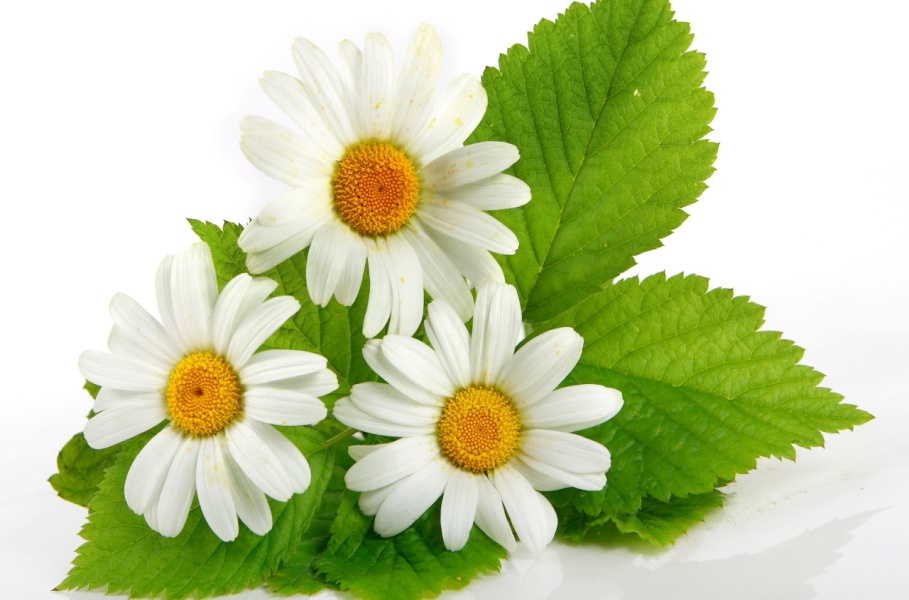 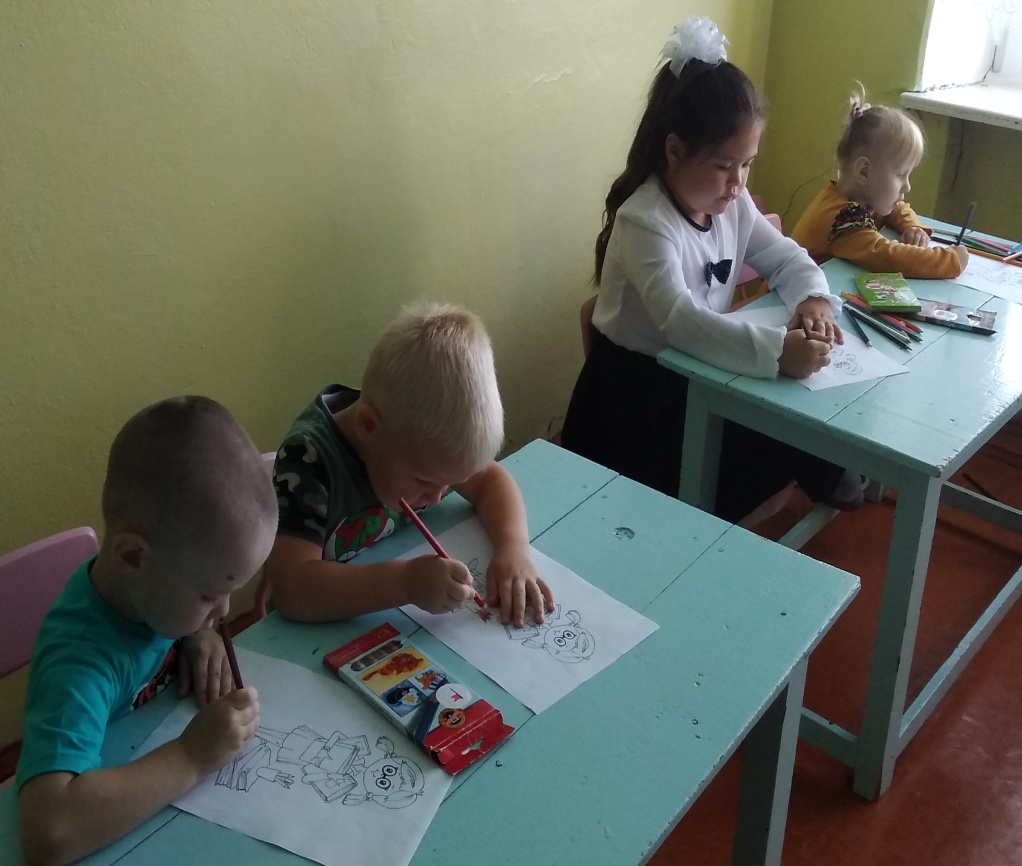 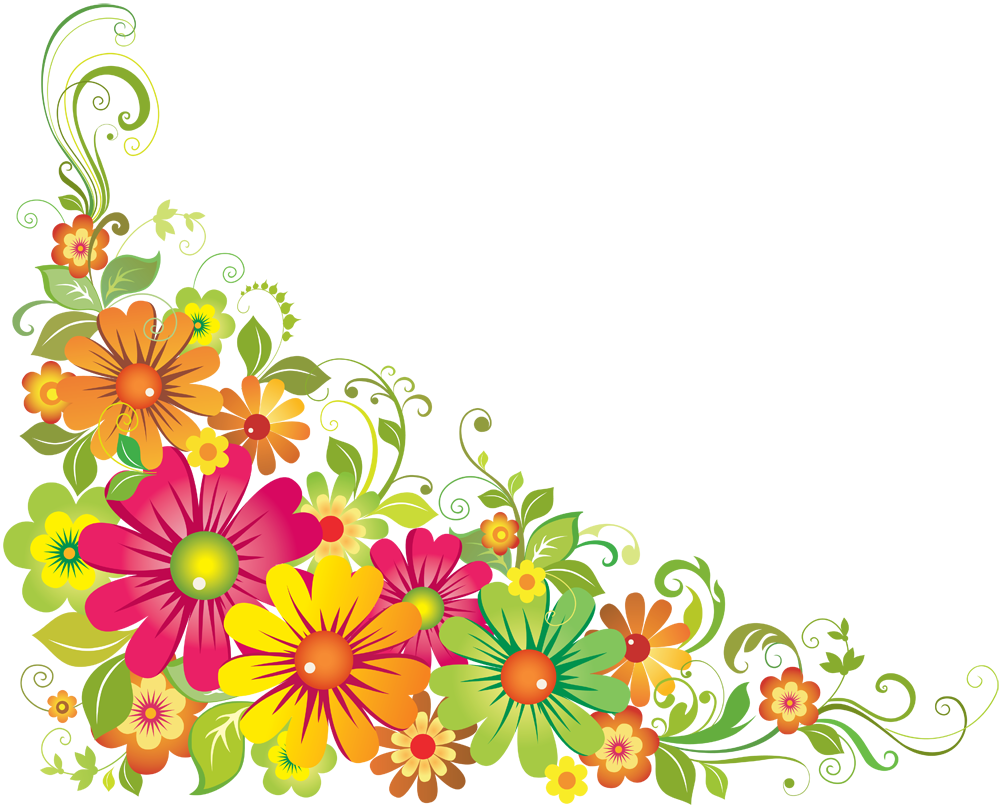 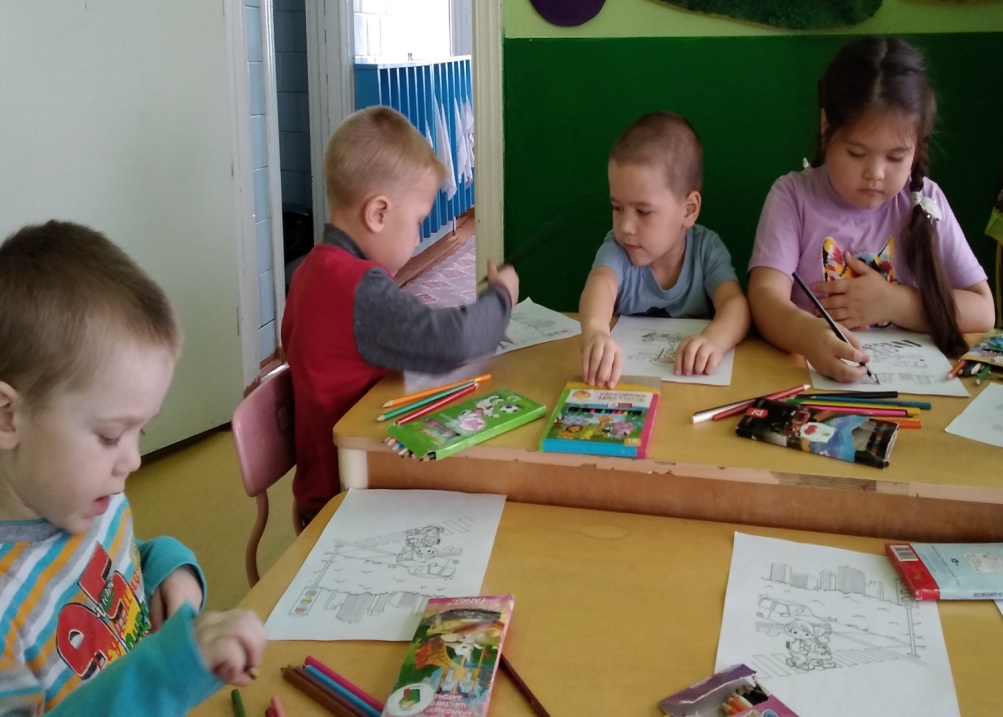 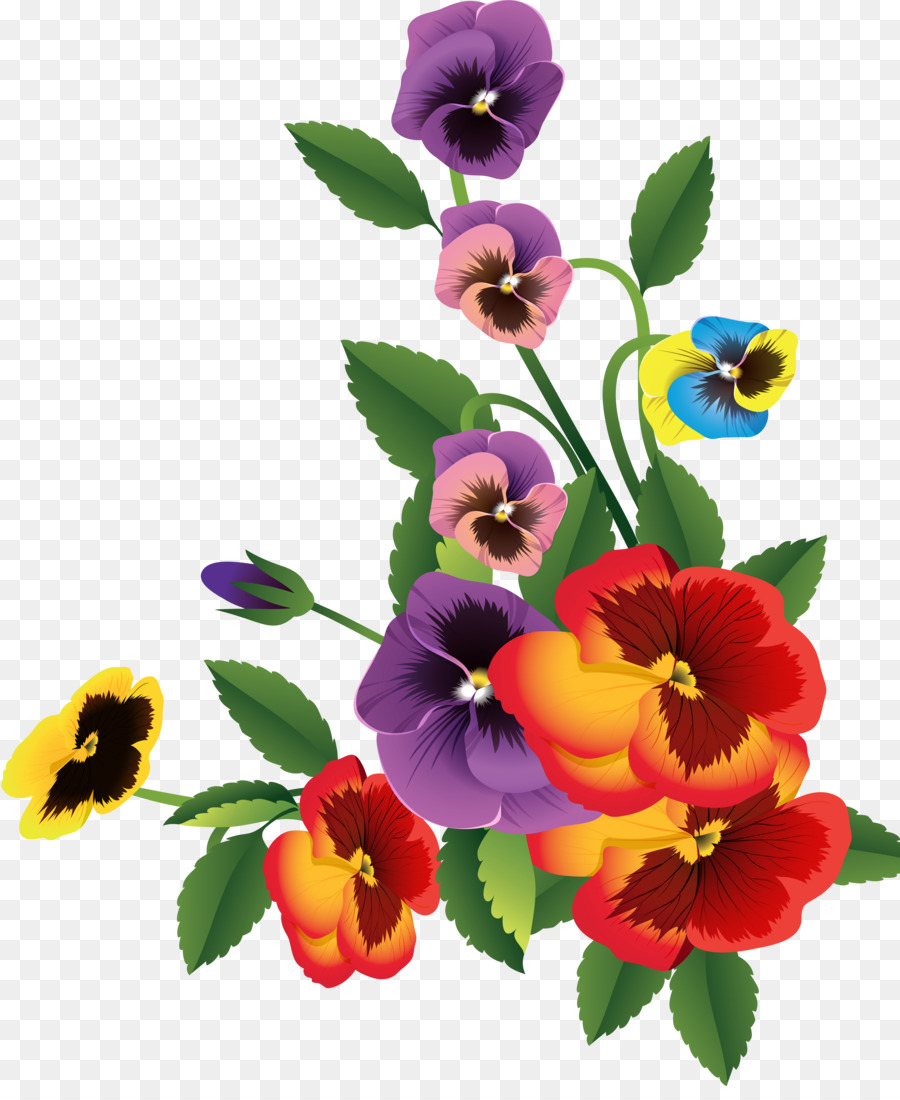 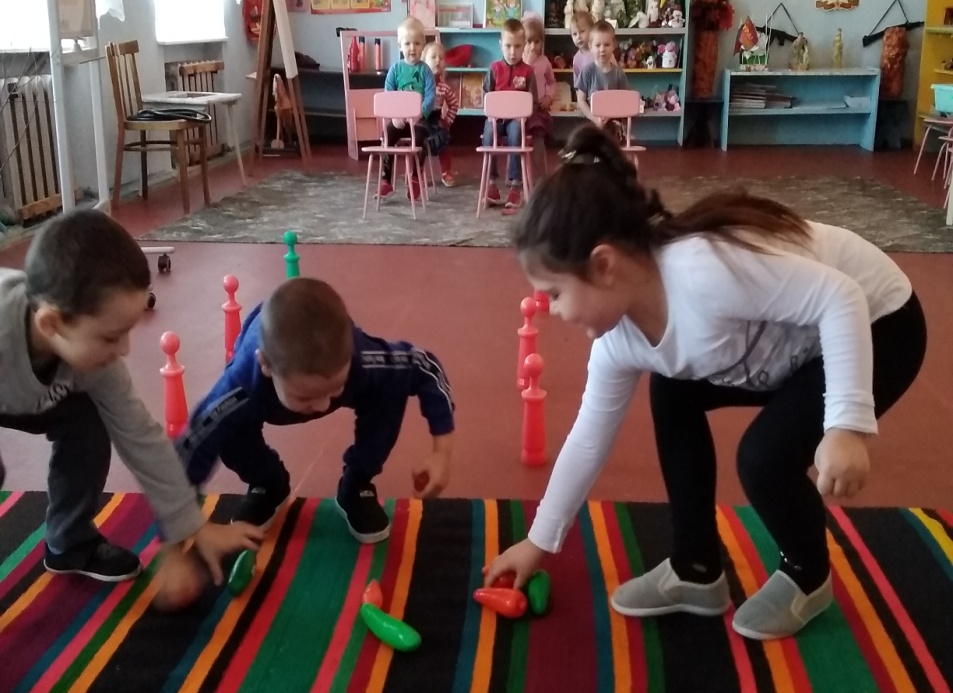 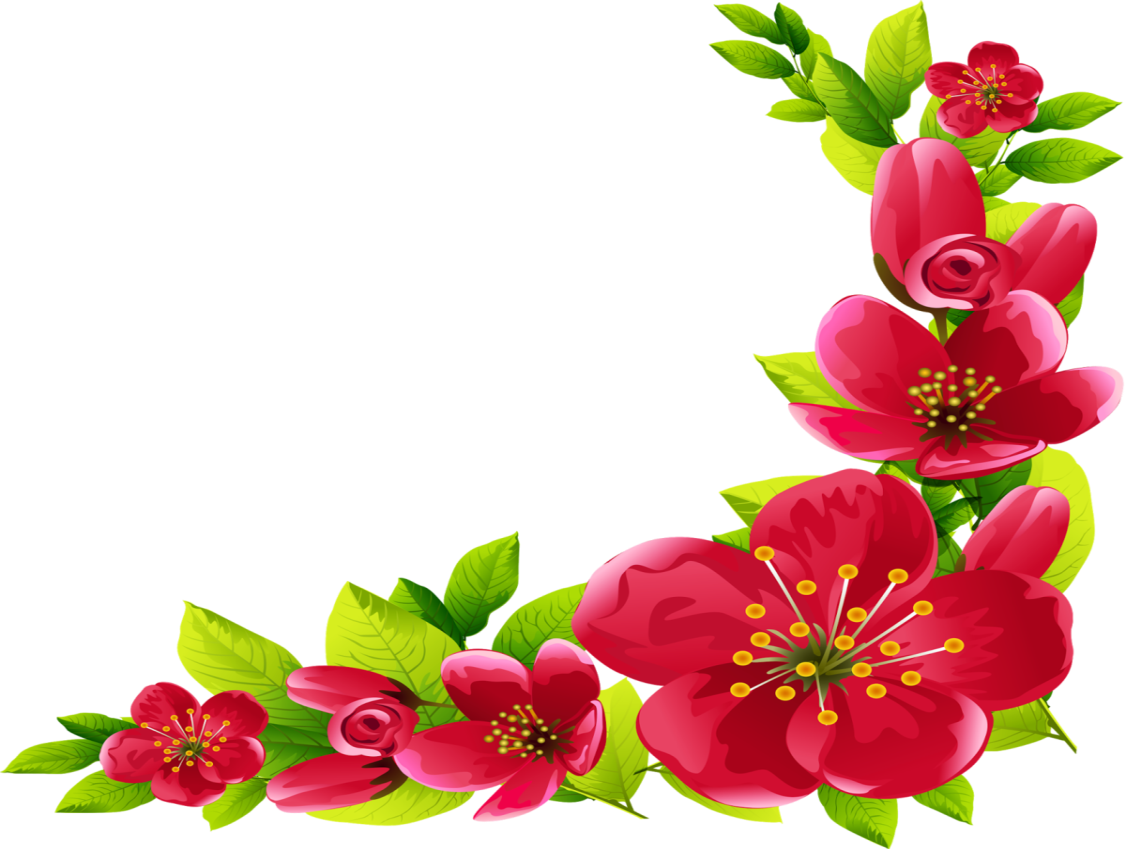 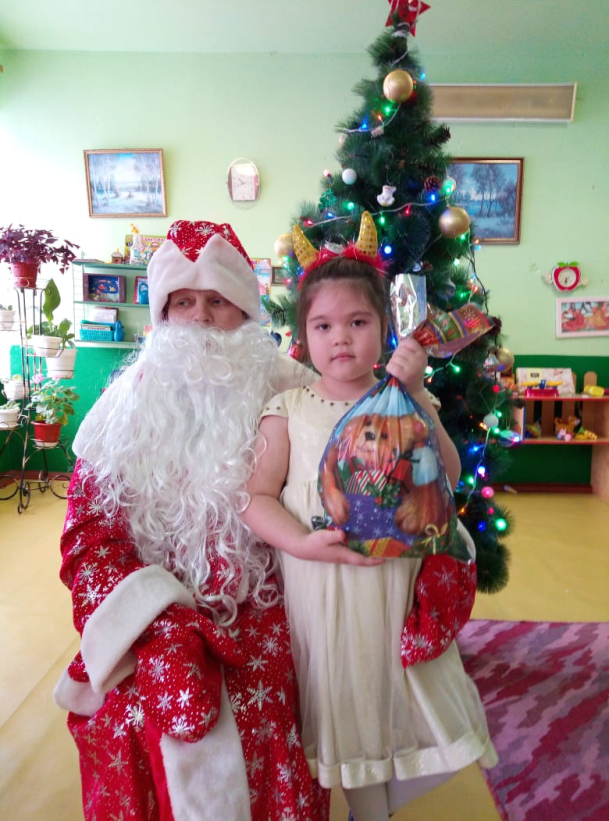 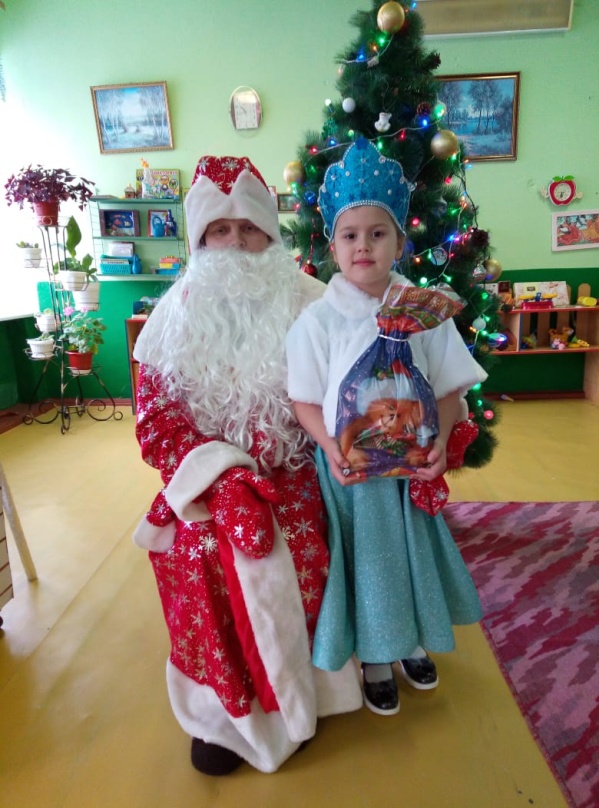 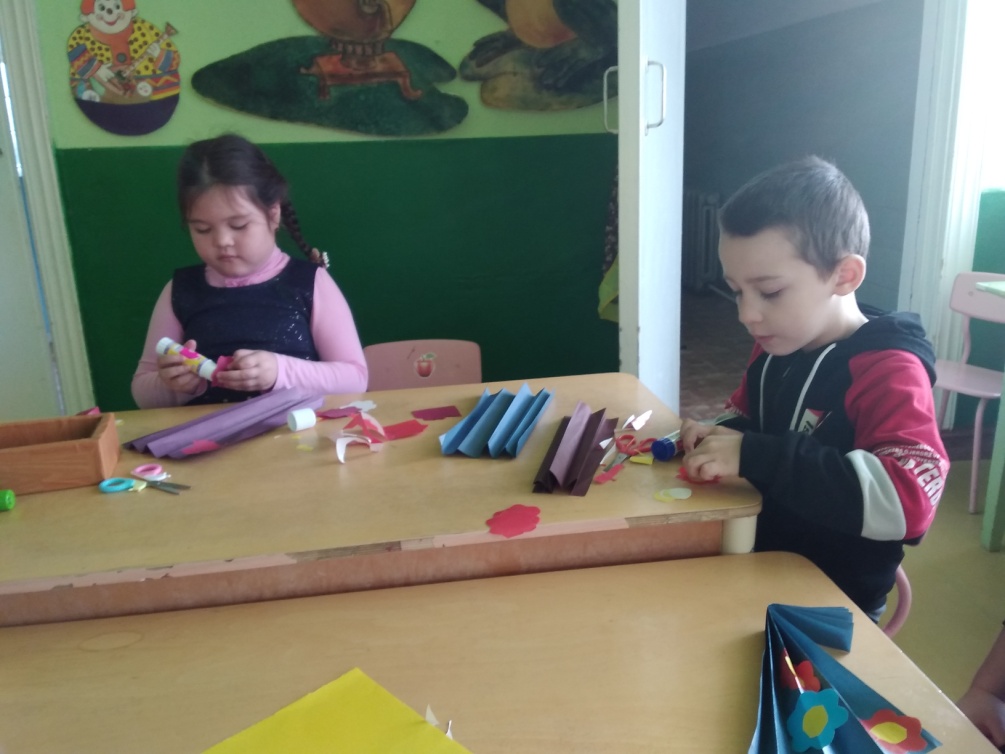 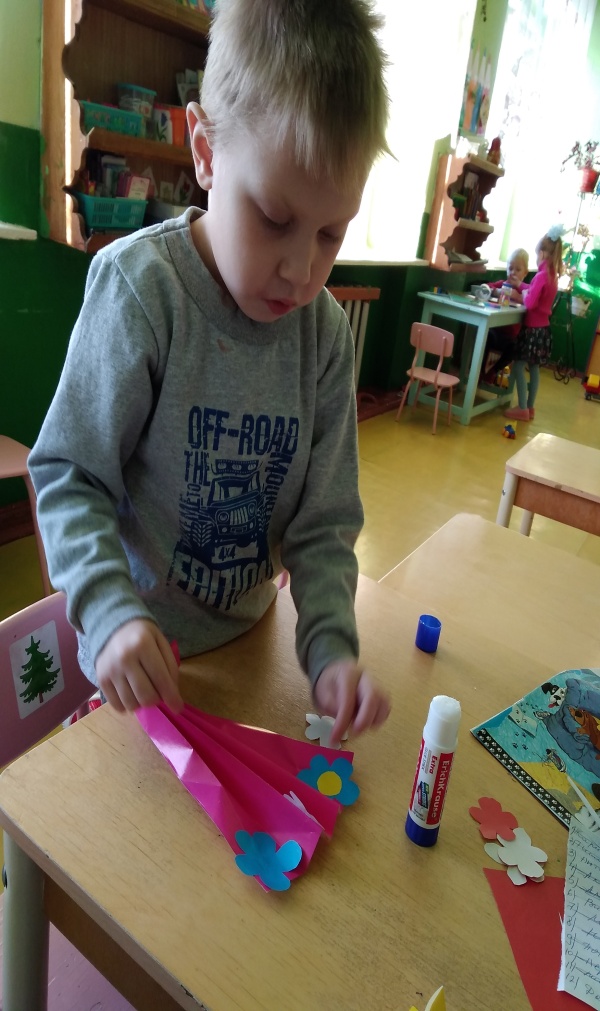 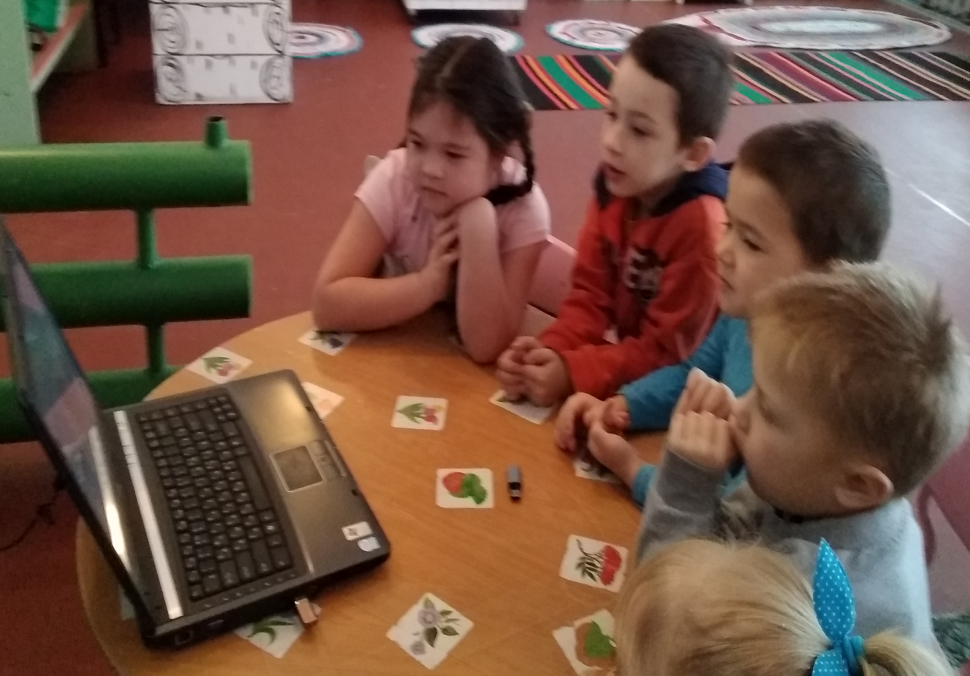 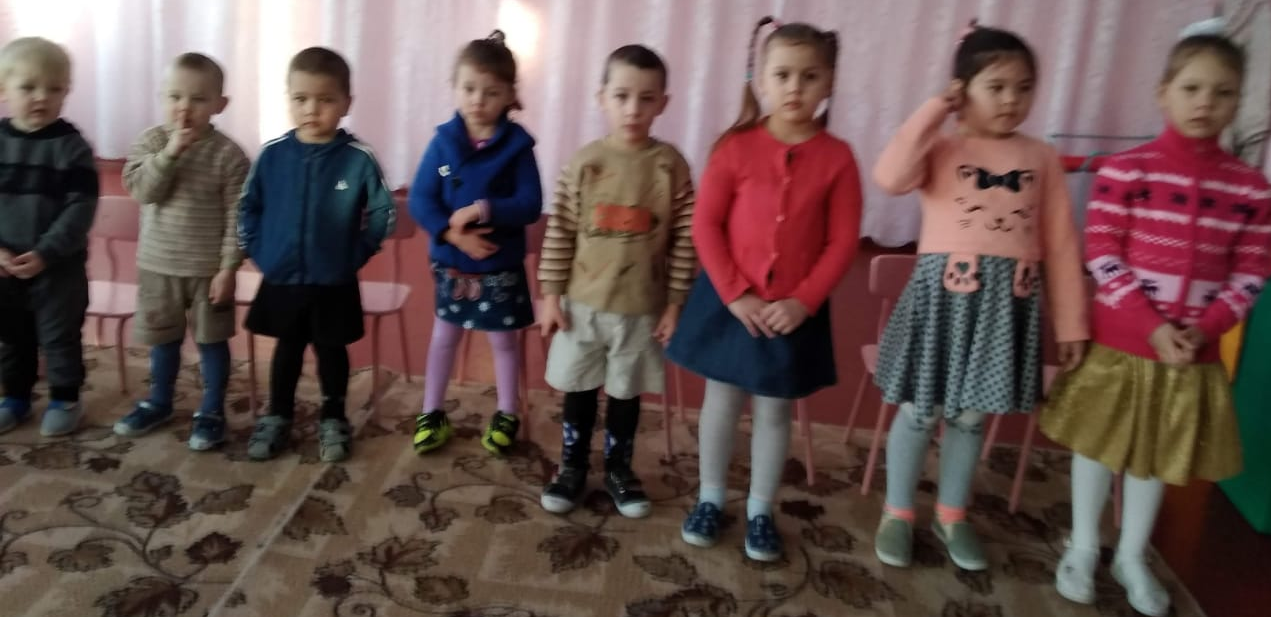 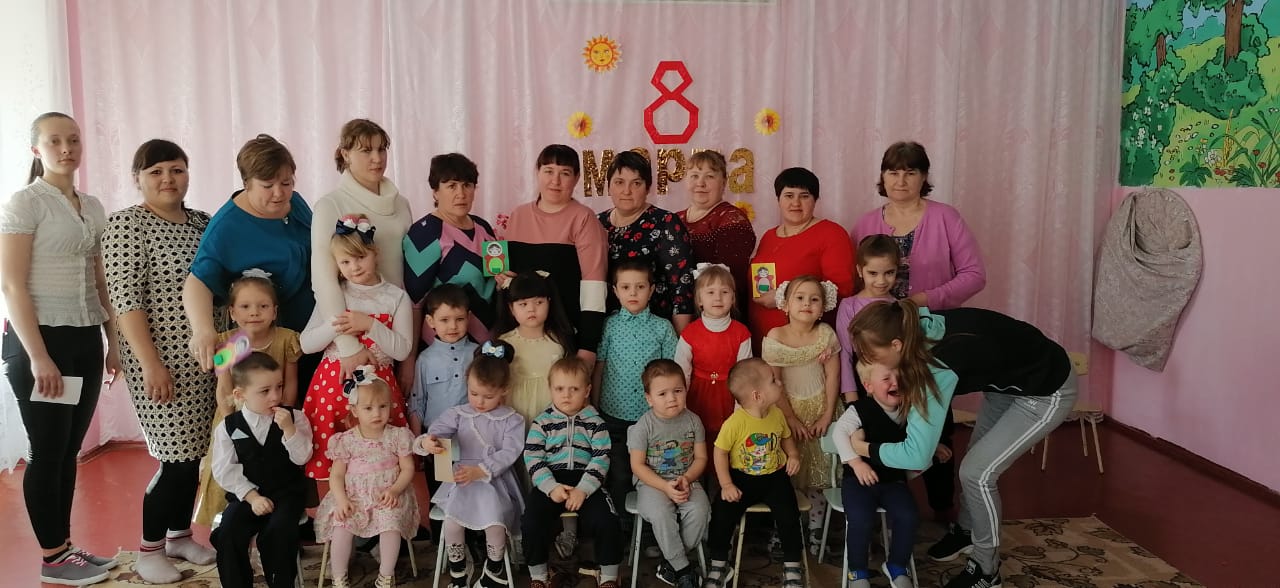 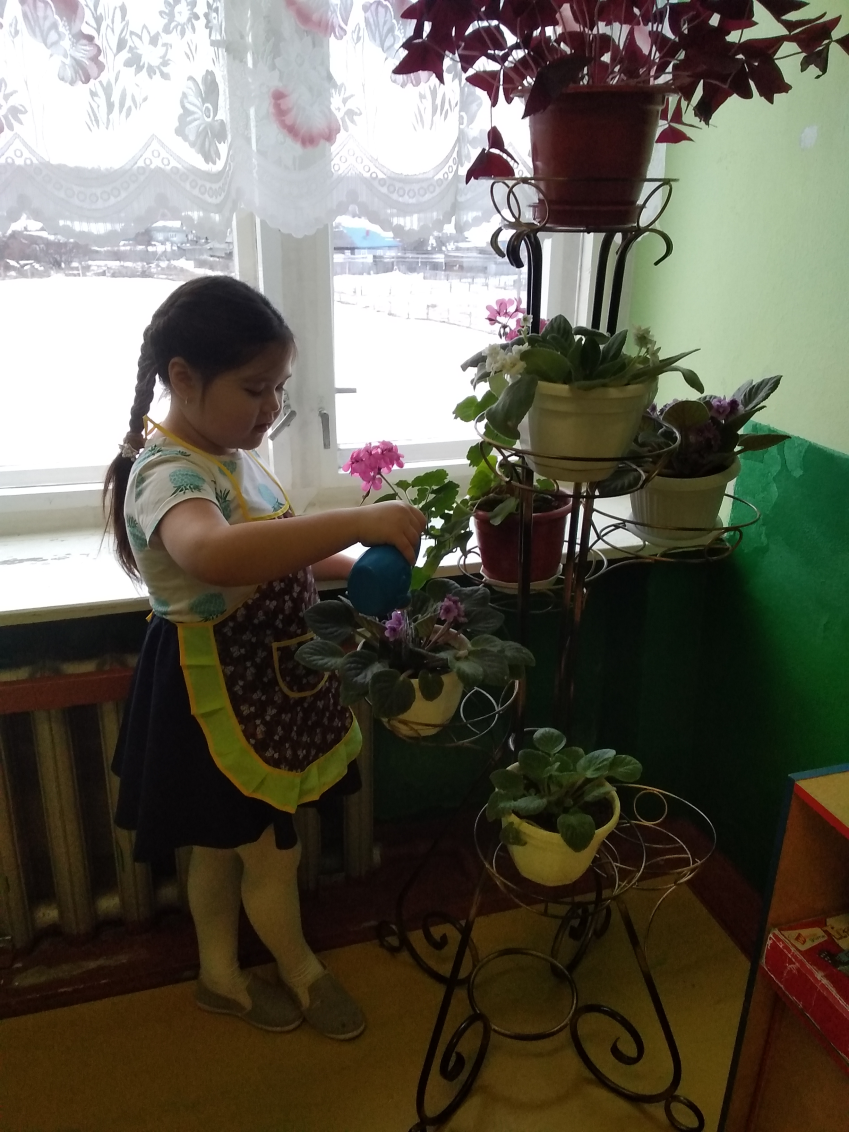 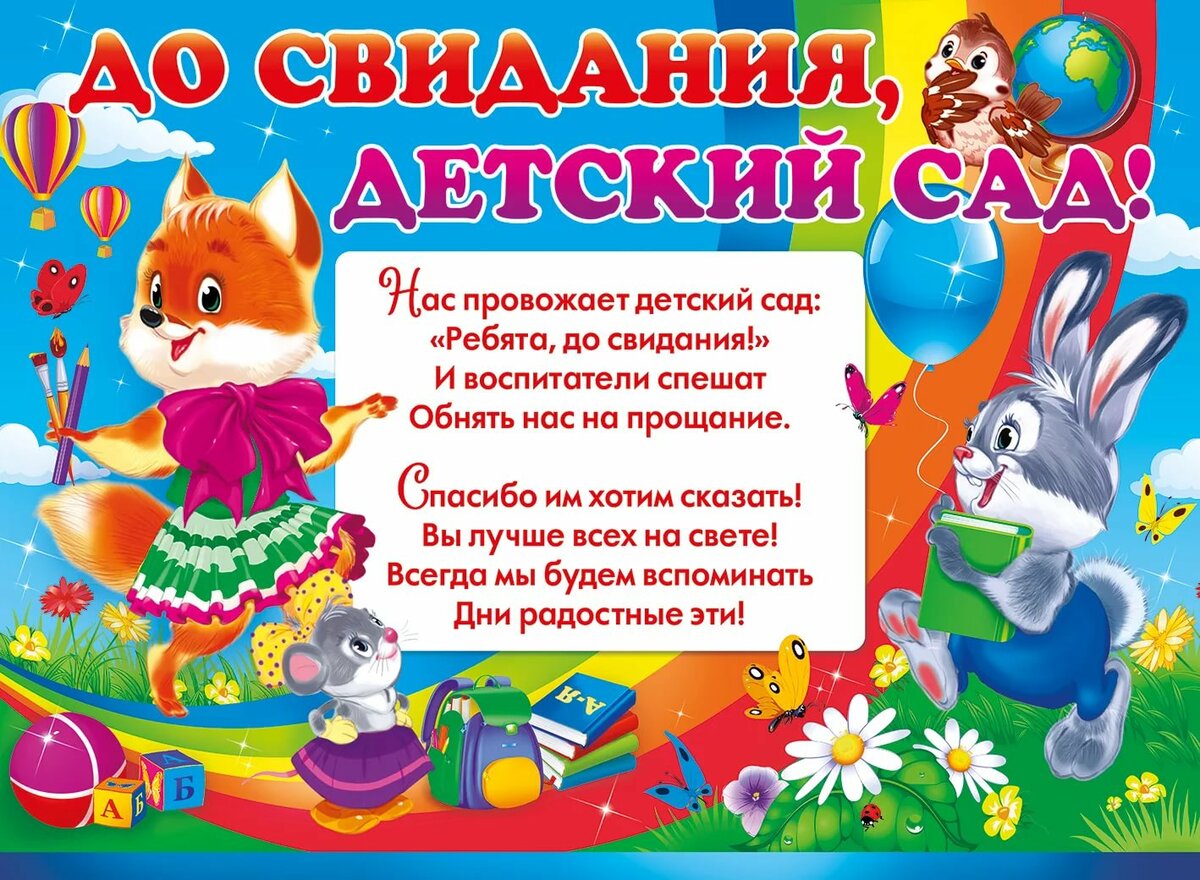 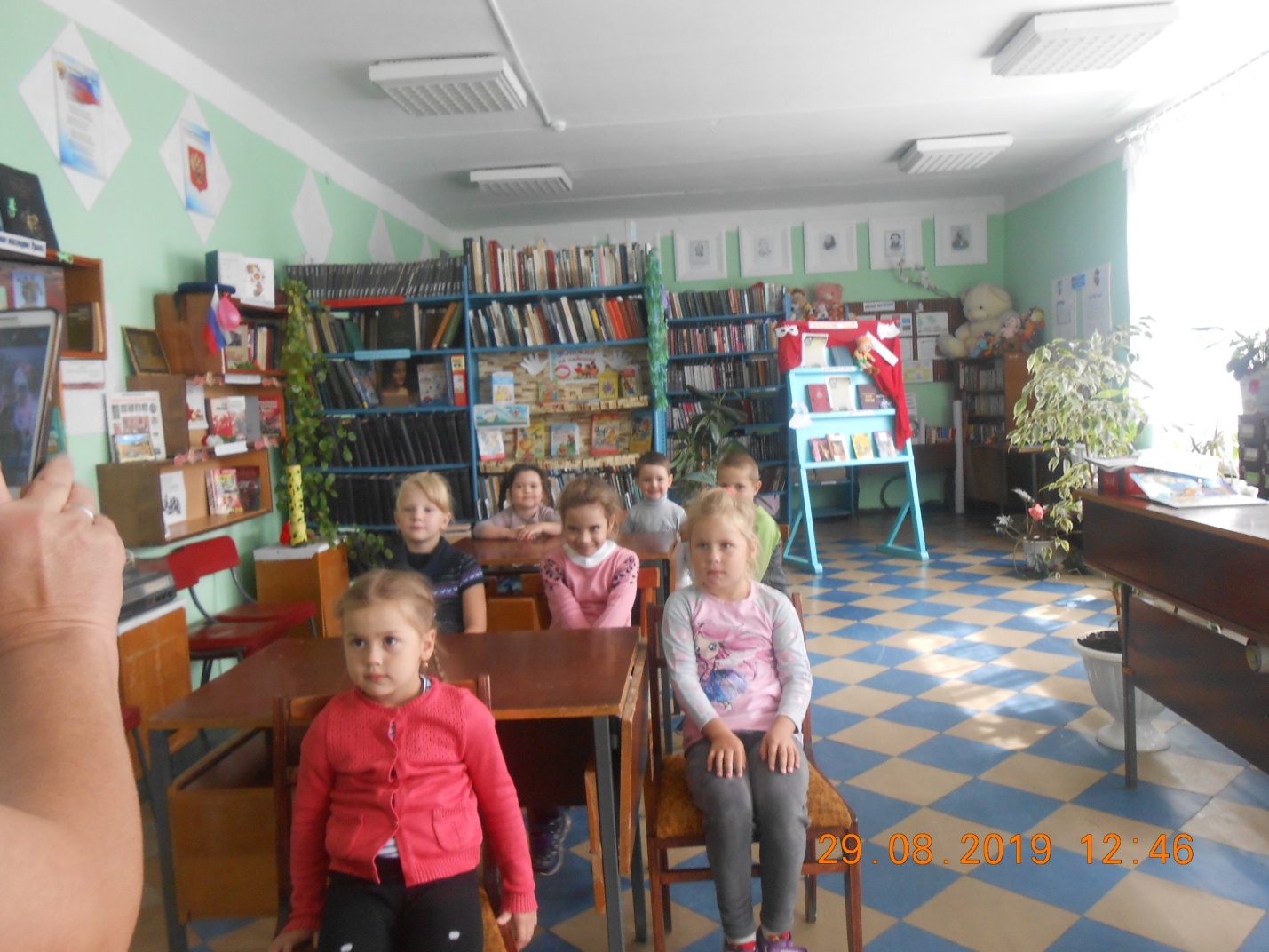 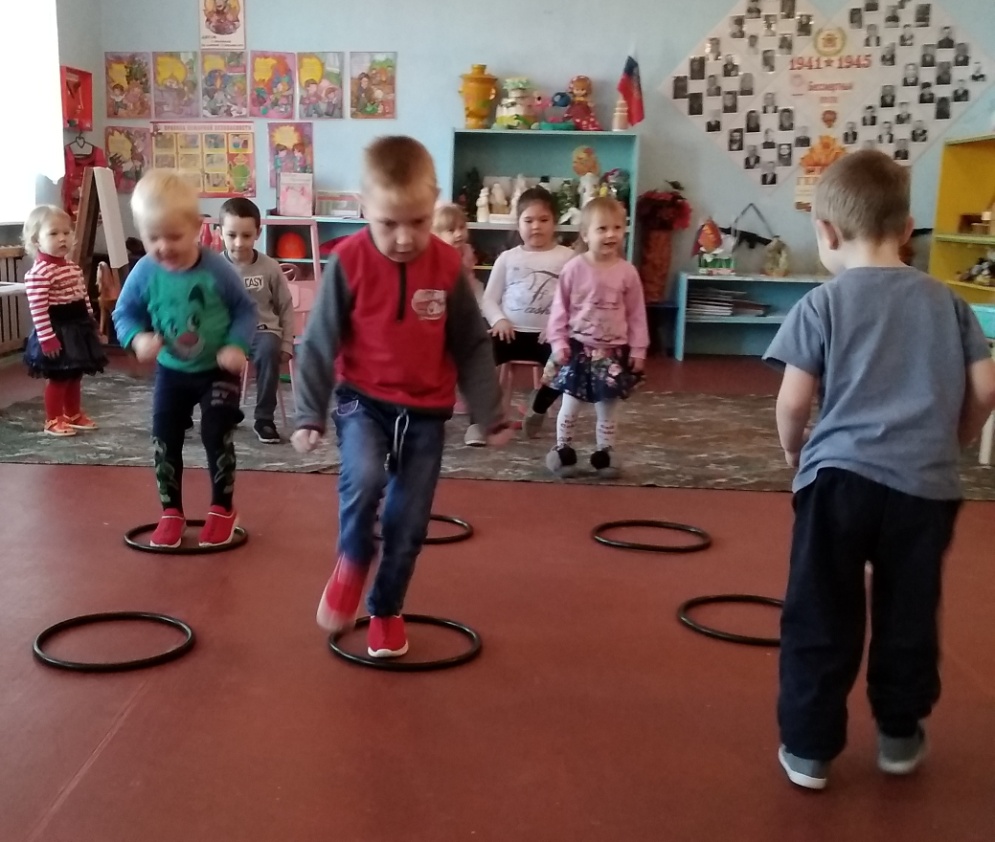 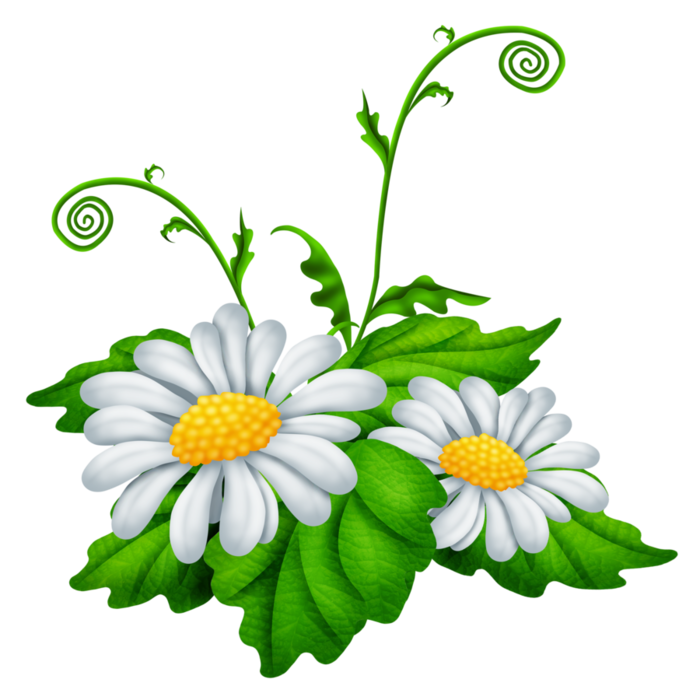 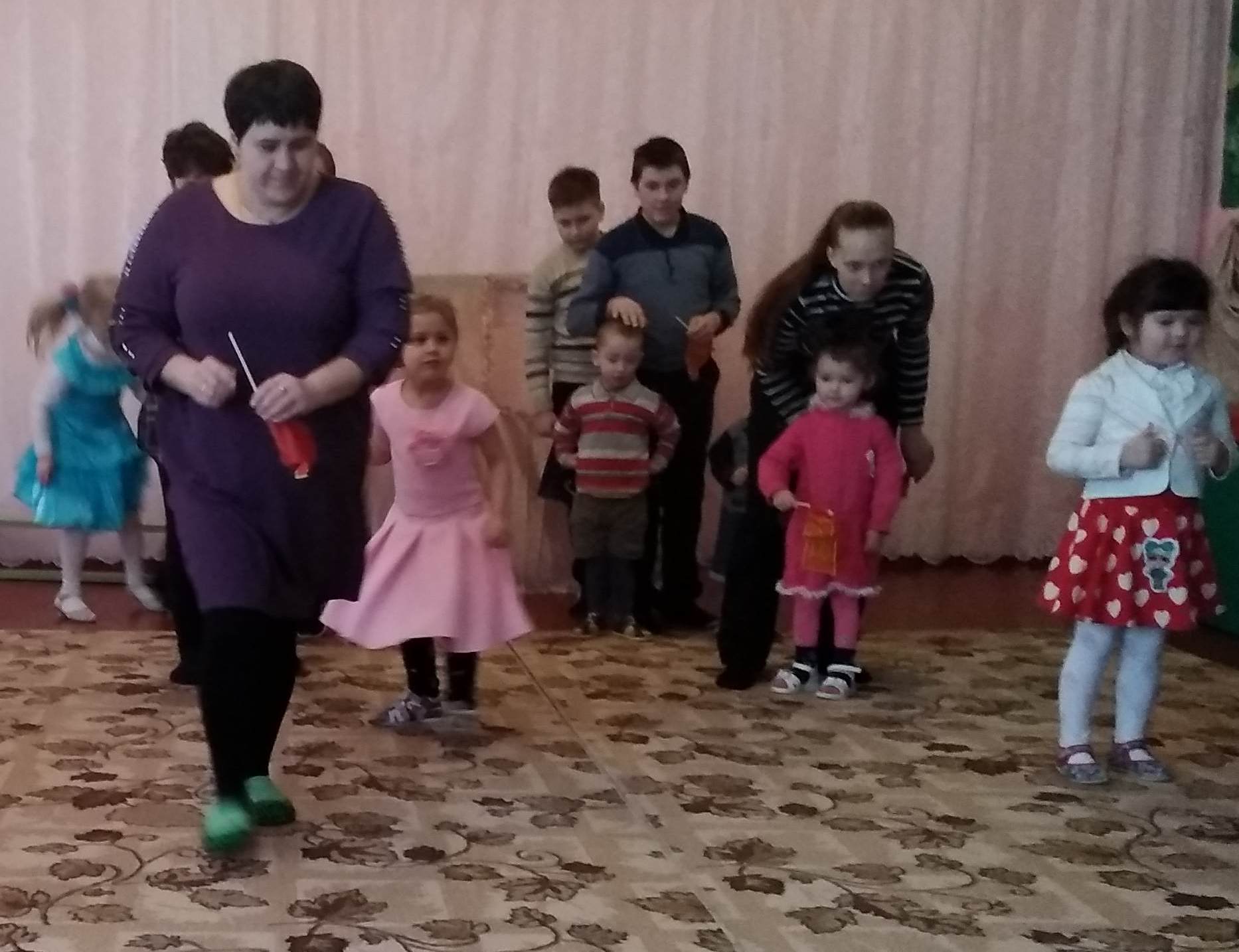 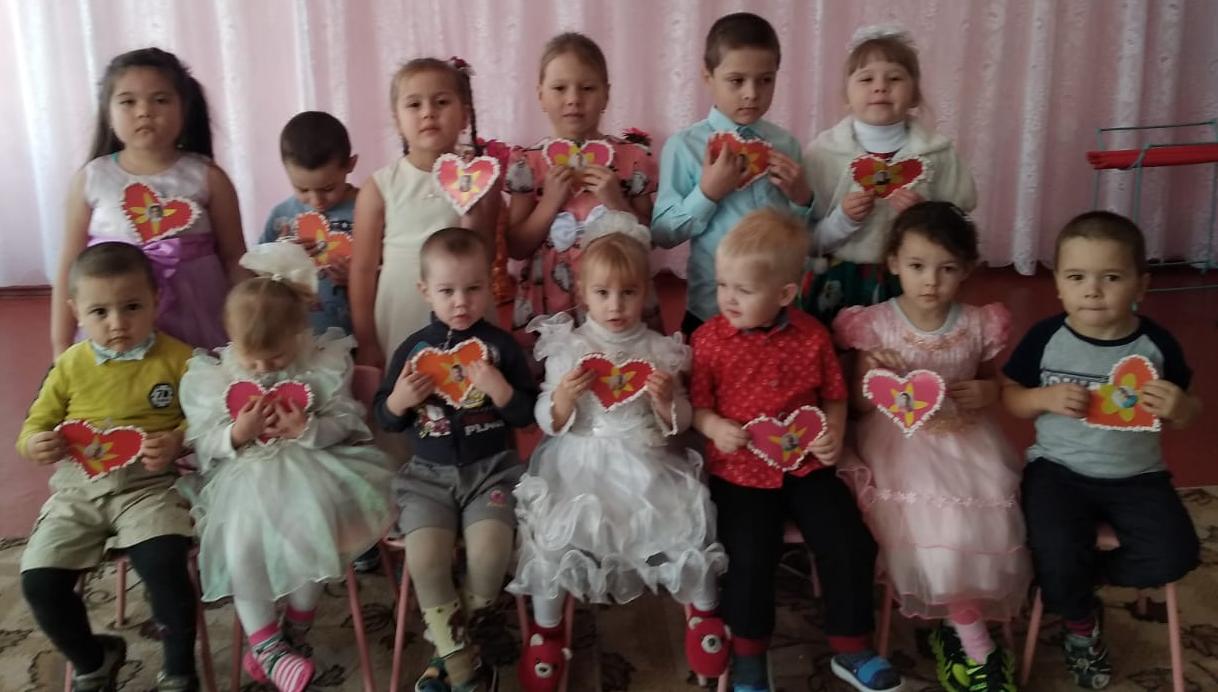 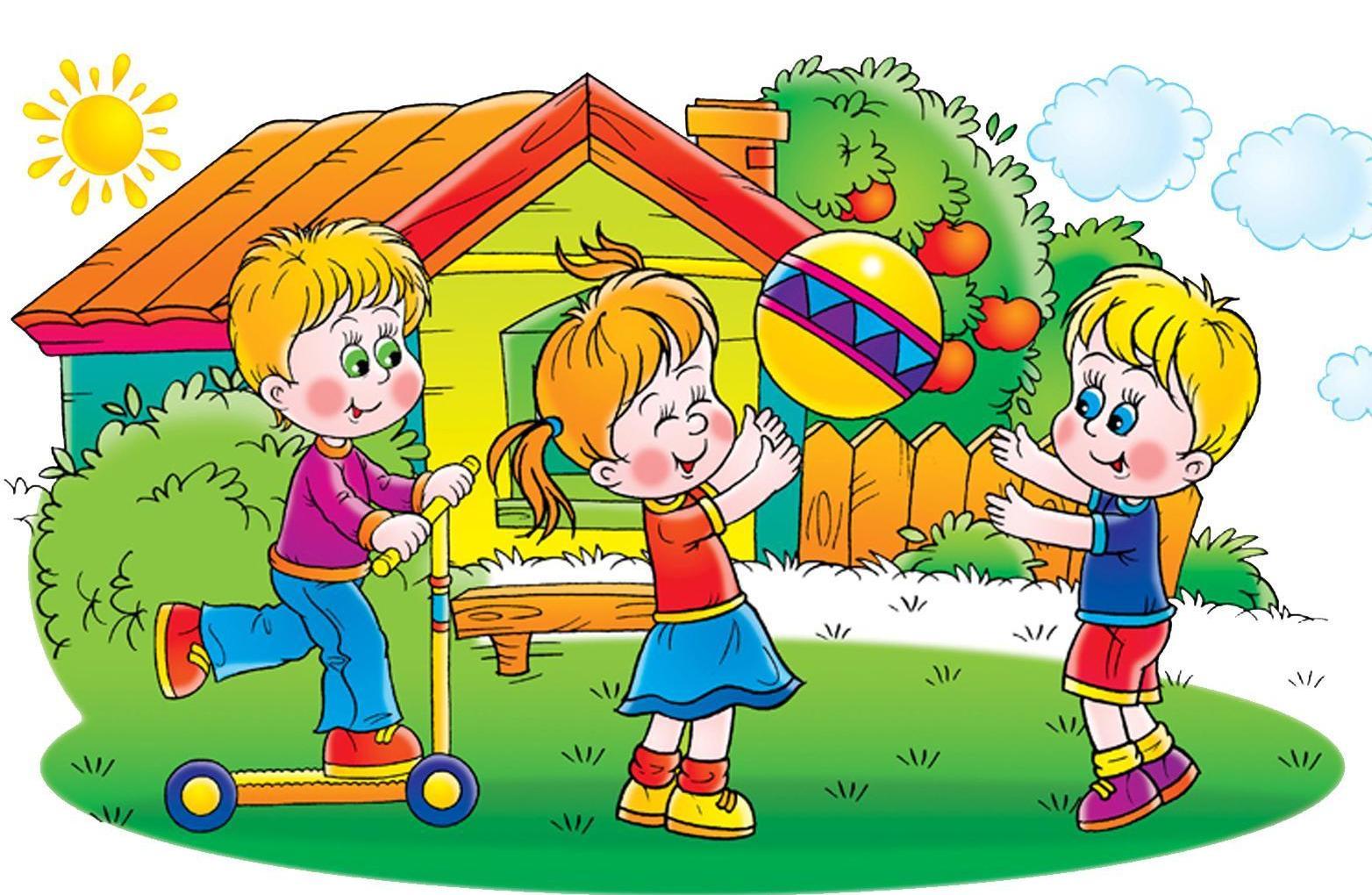 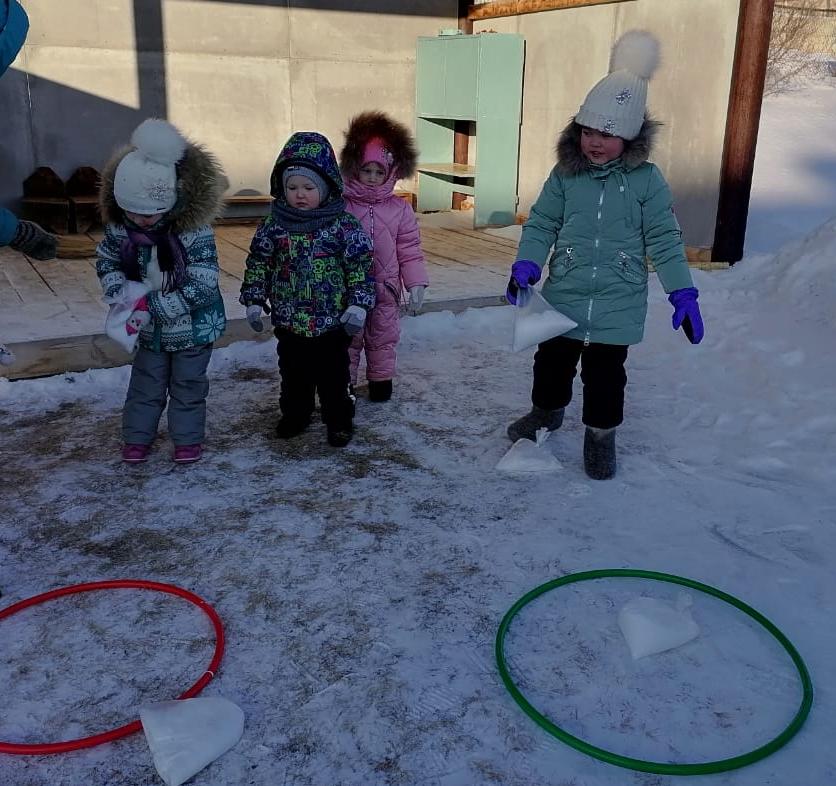 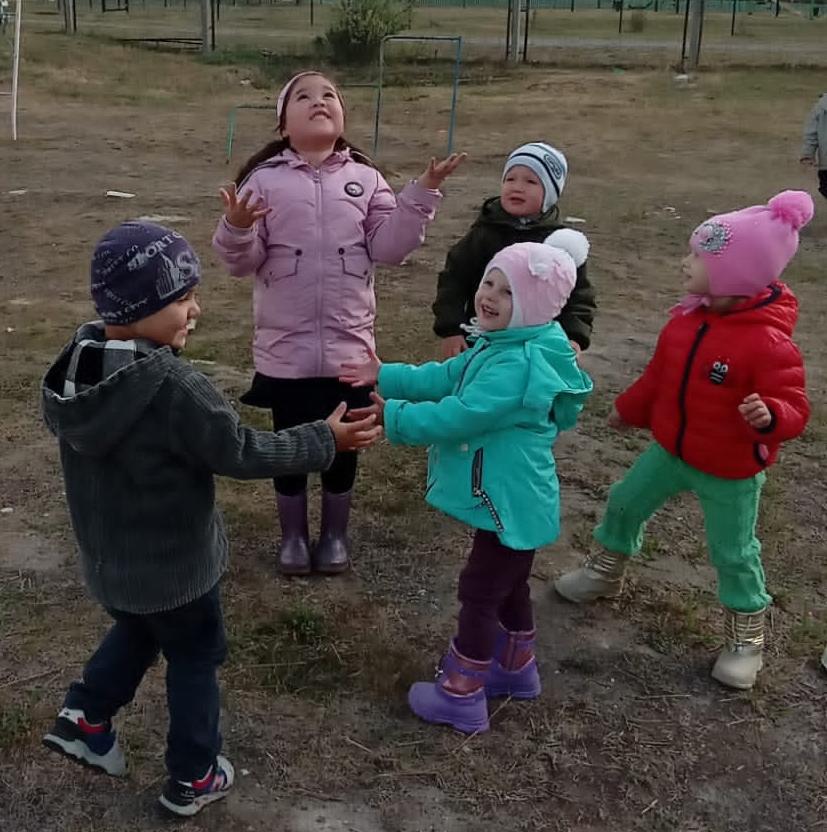 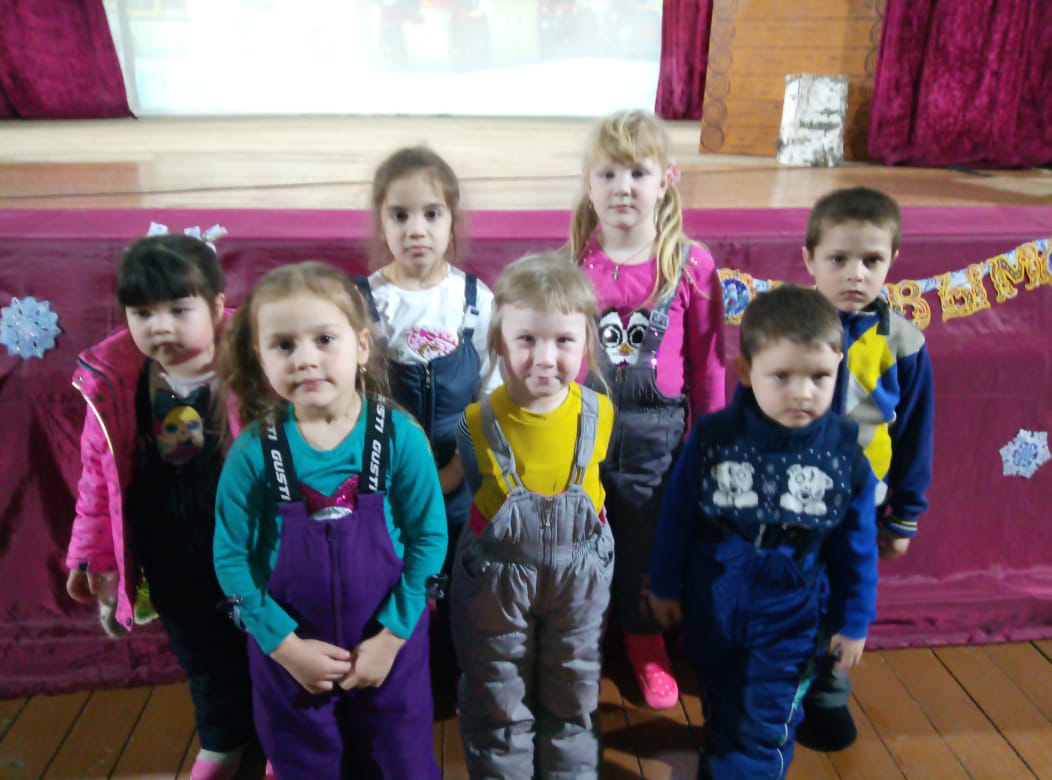 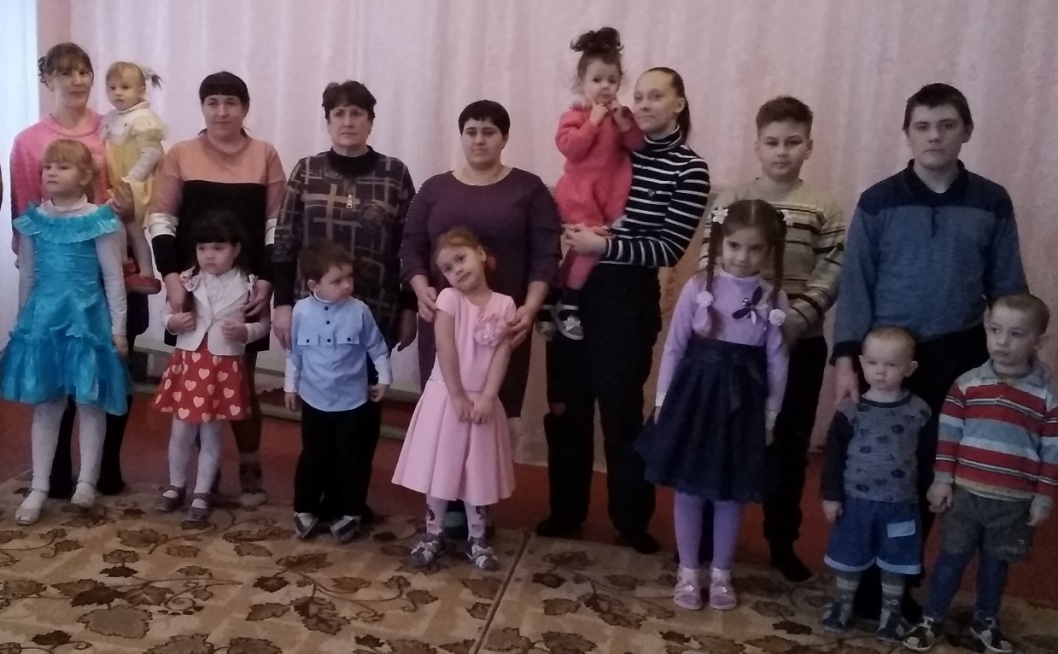